Lesson 125
-ment
[Speaker Notes: ufliteracy.org]
Lesson 125
-ment
[Speaker Notes: See UFLI Foundations lesson plan Step 1 for phonemic awareness activity.]
[Speaker Notes: See UFLI Foundations lesson plan Step 2 for student phoneme responses.]
ir
ur
er
or
ore
ar
y
dge
g
ch
-ed
c
[Speaker Notes: See UFLI Foundations lesson plan Step 3 for auditory drill activity.]
[Speaker Notes: No slides needed for auditory drill.]
[Speaker Notes: See UFLI Foundations lesson plan Step 4 for blending drill word chain and grid. 
Visit ufliteracy.org to access the Blending Board app.]
[Speaker Notes: See UFLI Foundations lesson plan Step 5 for recommended teacher language and activities to introduce the new concept.]
Suffixes
added to the end of a word to change the word’s meaning
-ment
-ment
result, state, or act of
payment
= money paid or the act of paying
employment
treatment
payment
statement
pavement
enjoyment
retirement
assessment
government
placement
[Speaker Notes: See UFLI Foundations lesson plan Step 5 for words to spell.
Handwriting paper to model spelling.]
[Speaker Notes: See UFLI Foundations lesson plan Step 5 for words to spell.
Handwriting paper for guided spelling practice.]
Insert brief reinforcement activity and/or transition to next part of reading block.
Lesson 125
-ment
New Concept Review
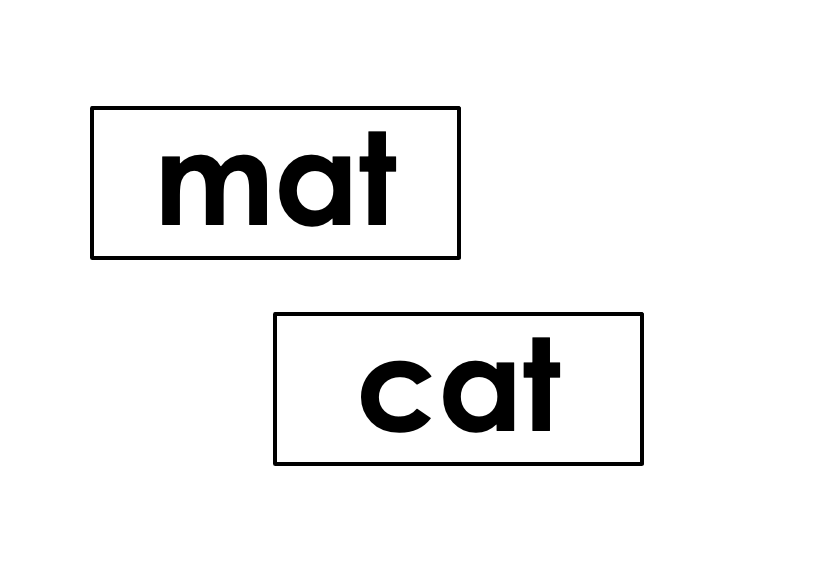 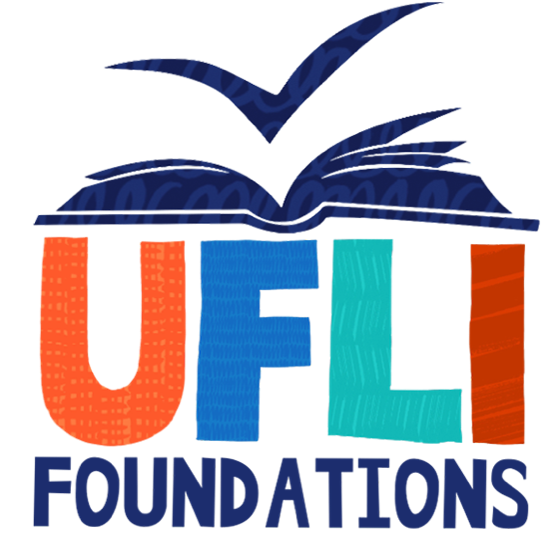 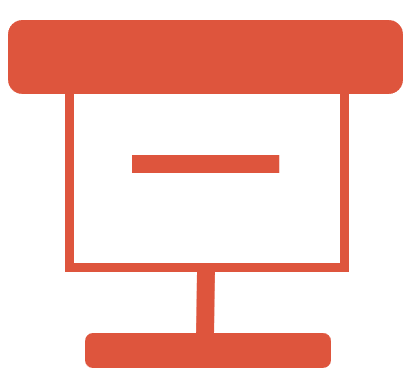 [Speaker Notes: See UFLI Foundations lesson plan Step 5 for recommended teacher language and activities to review the new concept.]
Suffixes
added to the end of a word to change the word’s meaning
-ment
-ment
result, state, or act of
payment
= money paid or the act of paying
statement
agreement
treatment
payment
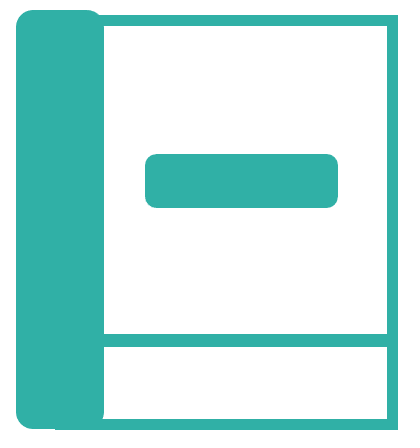 [Speaker Notes: See UFLI Foundations lesson plan Step 6 for word work activity. 
Visit ufliteracy.org to access the Word Work Mat apps.]
[Speaker Notes: See UFLI Foundations lesson plan Step 7 for irregular word activities.
The white rectangle under each word may be used in editing mode. Cover the heart and square icons then reveal them one at a time during instruction.]
[Speaker Notes: See UFLI Foundations manual for more information about reviewing irregular words.]
Insert slides for previously taught irregular words students have not mastered yet.
[Speaker Notes: Lessons 123-128]
[Speaker Notes: Handwriting paper for irregular word spelling practice. Use as needed. 
See UFLI Foundations manual for more information about reviewing irregular words.]
[Speaker Notes: See UFLI Foundations lesson plan Step 8 for connected text activities.]
The director of the school wrote a long statement.
My grandma is enjoying her retirement.
My sister and I had a disagreement about how to play the game.
[Speaker Notes: See UFLI Foundations lesson plan Step 8 for sentences to write.]
[Speaker Notes: The UFLI Foundations decodable text is provided here. See UFLI Foundations decodable text guide for additional text options.]
Grandma’s Retirement Party
Mom knocked on Trey’s bedroom door early one Saturday morning. “Time to get up,” she exclaimed, “we have a lot to do to get ready for Grandma’s retirement party!” Trey yawned and stretched and made his way downstairs. He could feel the excitement in the air.
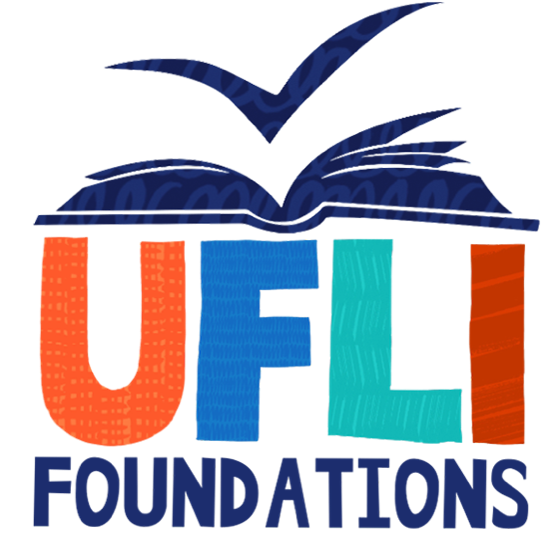 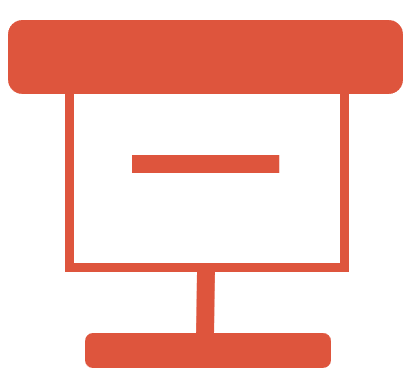 All of his aunts and uncles were already here. He watched in amazement as everyone worked together cooking, cleaning, and setting up games and music for entertainment. “What is a retirement party?” Trey asked his older sister.
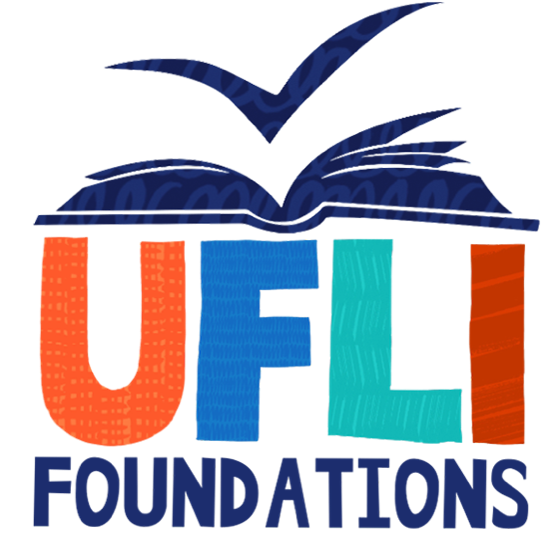 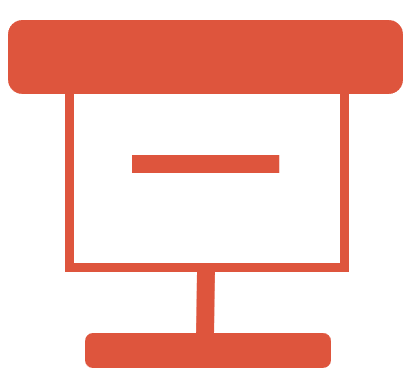 “It’s a celebration that Grandma has finished her employment,” she replied, “Grandma is now finished with her job as a doctor.” When Grandma got there, Trey ran out the door and across the pavement to give her a hug. “Grandma! Now that you are done being a doctor, what will you do all day?”
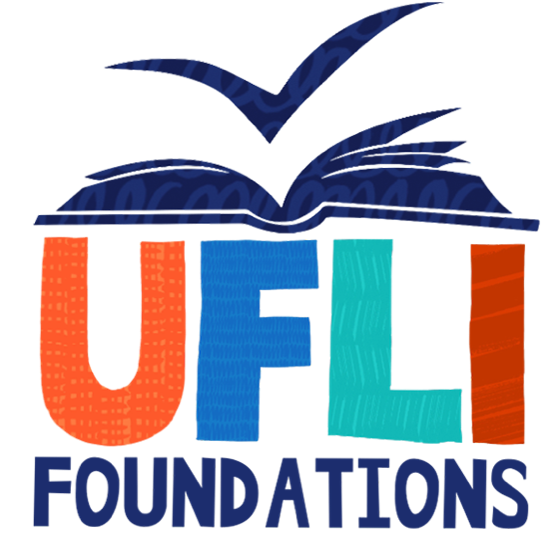 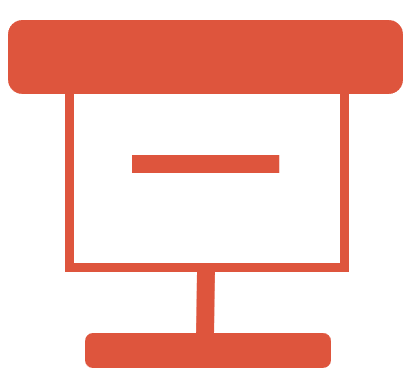 Grandma chuckled. “Well, I am going to take lots of exciting trips, read my books, and spend more time with you and your sister.” “Wow! That sounds like fun. When does my retirement start?” asked Trey.
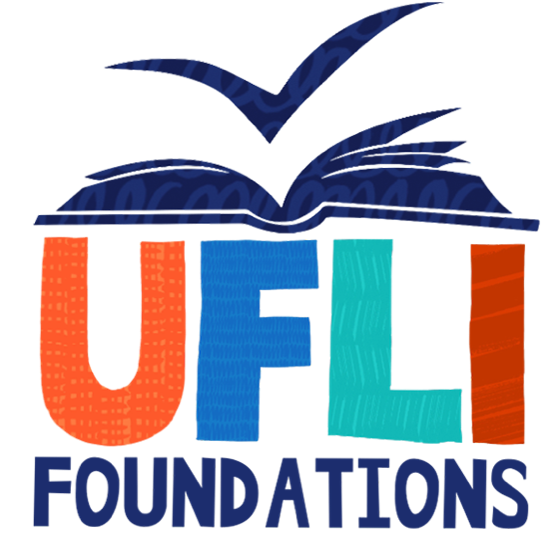 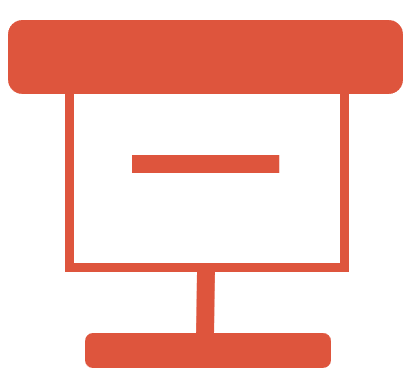 Insert brief reinforcement activity and/or transition to next part of reading block.